Tuesday 9th February 2021
Phonics/Reading
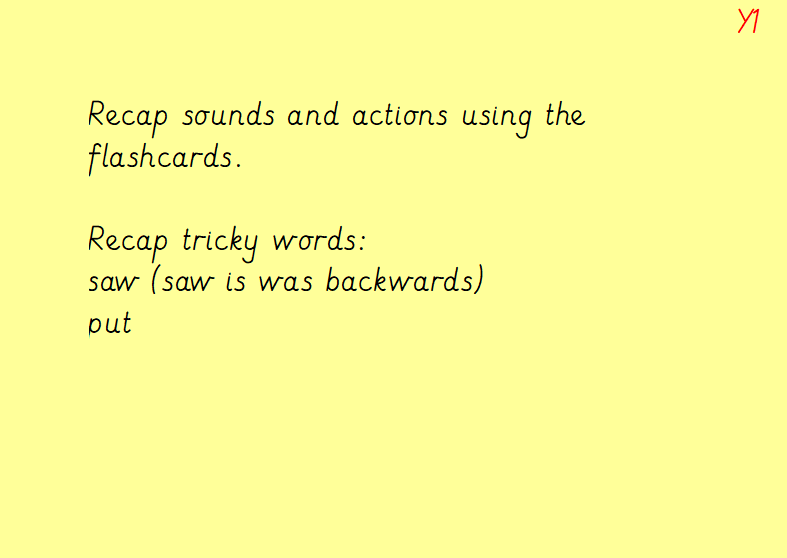 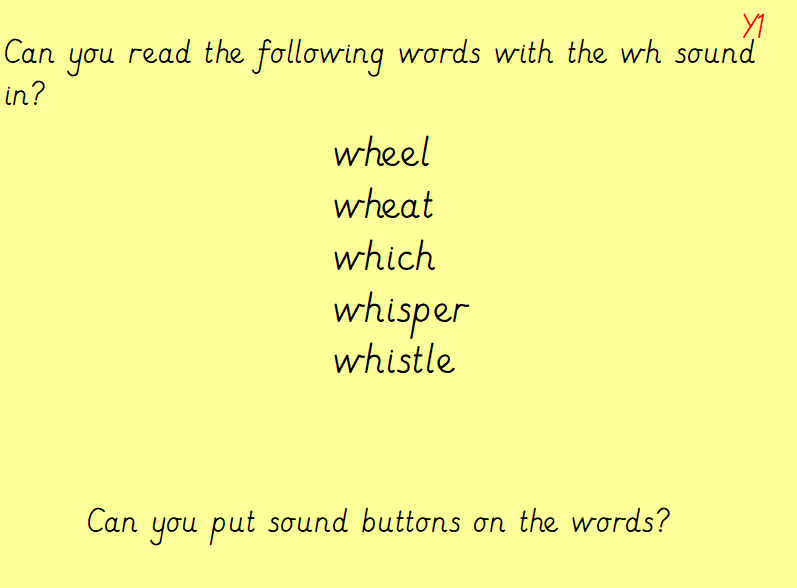 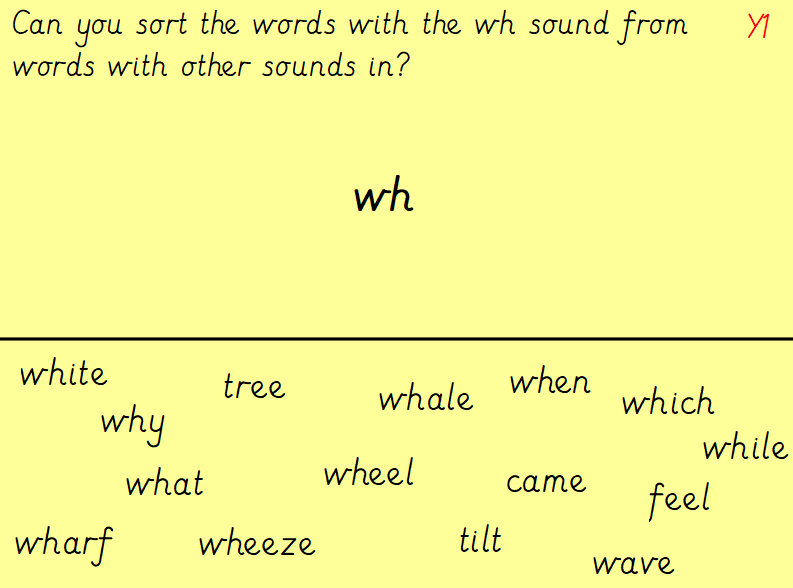 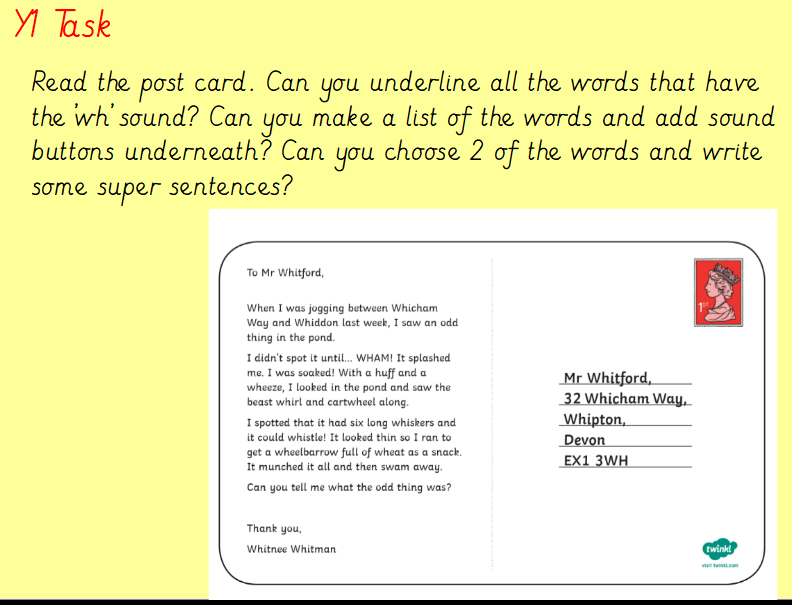